Contracts and Grants Update
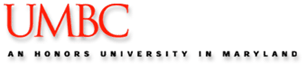 Office of Management and Budget Requirements (Uniform Guidance)
Accurate posting of sponsored project expenditures. 
Maintain records that will substantiate the effort of each individual charged to a sponsored project. 
Prepare effort reports for each academic term, not less frequently than every six months.
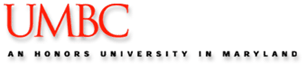 UMBC Cost Transfer Policy
Retro review process began with Pay Period 4/3/16 – 4/16/16
Ensure retro request form is accompanied with EE History Report
PI or Department Administrator has signed the retro request form
Description is provided explaining why the retro is being requested
Explanation documenting why the retro is requested 90 days or more after the original transaction is provided, if applicable
UMBC cost transfer policy found here: http://cga.umbc.edu/misc/
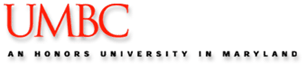 Effort Reporting Process
Effort certification is required for fall (due March 31st) and spring (due August 31st)
Communication is sent when effort reports can be completed
Communication is sent when effort reports are delinquent
Auditor Finding: “OCGA should update its procedures by monitoring effort reports to meet institutional deadlines to ensure they are certified timely.”
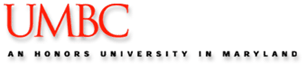 Effort Reporting Process Update
Effort certification is still required for fall (due March 31st) and spring (due August 31st)
OCGA will continue to contact business managers when effort certification is ready to be completed
Individual reminders will be sent to business managers 2 weeks later for incomplete certifications
Two weeks before deadline communication from senior leadership to departmental Dean
Retro’s may impact effort reporting certification and must be recertified. Process will be monitored as part of the retro review process. 
Effort reporting guidelines can be found here: http://cga.umbc.edu/misc/
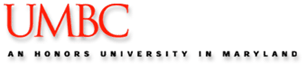 PeopleSoft Access
If a P.I. does not have access to PeopleSoft,  a request needs to be sent via RT support to Rebecca Struckmeier, rstruck@umbc.edu, along with a completed PeopleSoft Finance Security Access form which can be found here: http://financialservices.umbc.edu/newforms/
In order to have access to the Effort % field and the Certification checkbox on a Sponsored Funding row, the user must be a PI for the Project ID on that row. (In special cases, if the PI is not available, access can be granted to the Dept. Chair or other approved designated official. Send request via e-mail to Joanna Napoli jnapoli21@umbc.edu and cc Sasha Hudson shudson@umbc.edu)
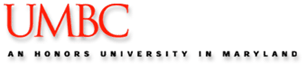 Questions?
Questions about how to complete effort reports can be directed to Joanna Napoli, Assistant Director of Contracts and Grants via e-mail jnapoli21@umbc.edu or phone ext. 51630.
Questions regarding the retro review process can be directed to Tammy Ray, Director Cost Accounting and Analysis via e-mail Tammy.Ray@umbc.edu or phone ext. 51503. 
Feedback or suggestions about the effort reporting or retro review processes can be directed to Sasha Hudson, Assistant VP and Controller via e-mail shudson@umbc.edu or phone ext. 51489.
If the current contact for effort reporting coordination is inaccurate please contact Joanna Napoli to update this information via e-mail jnapoli21@umbc.edu.
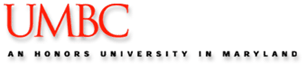